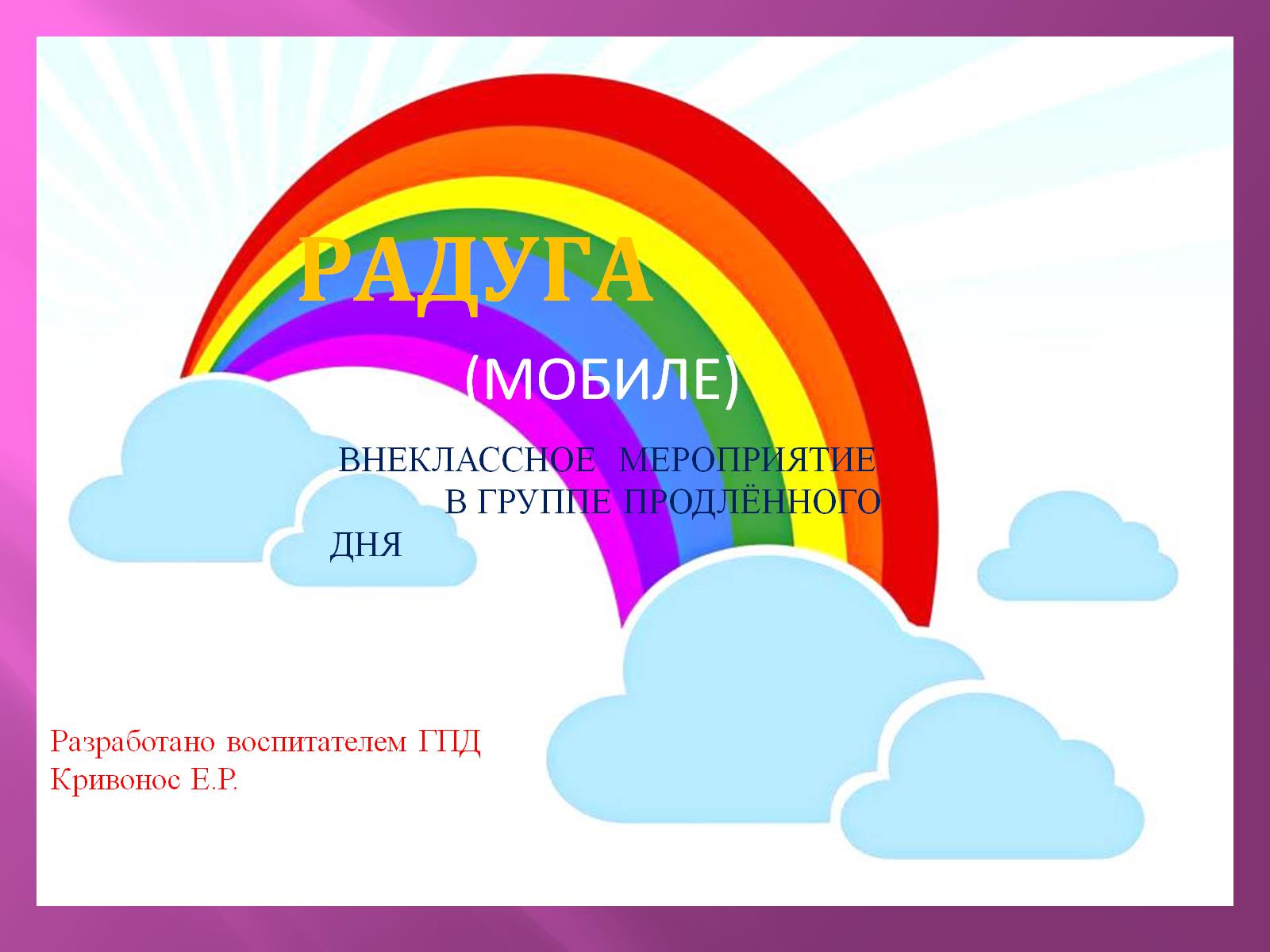 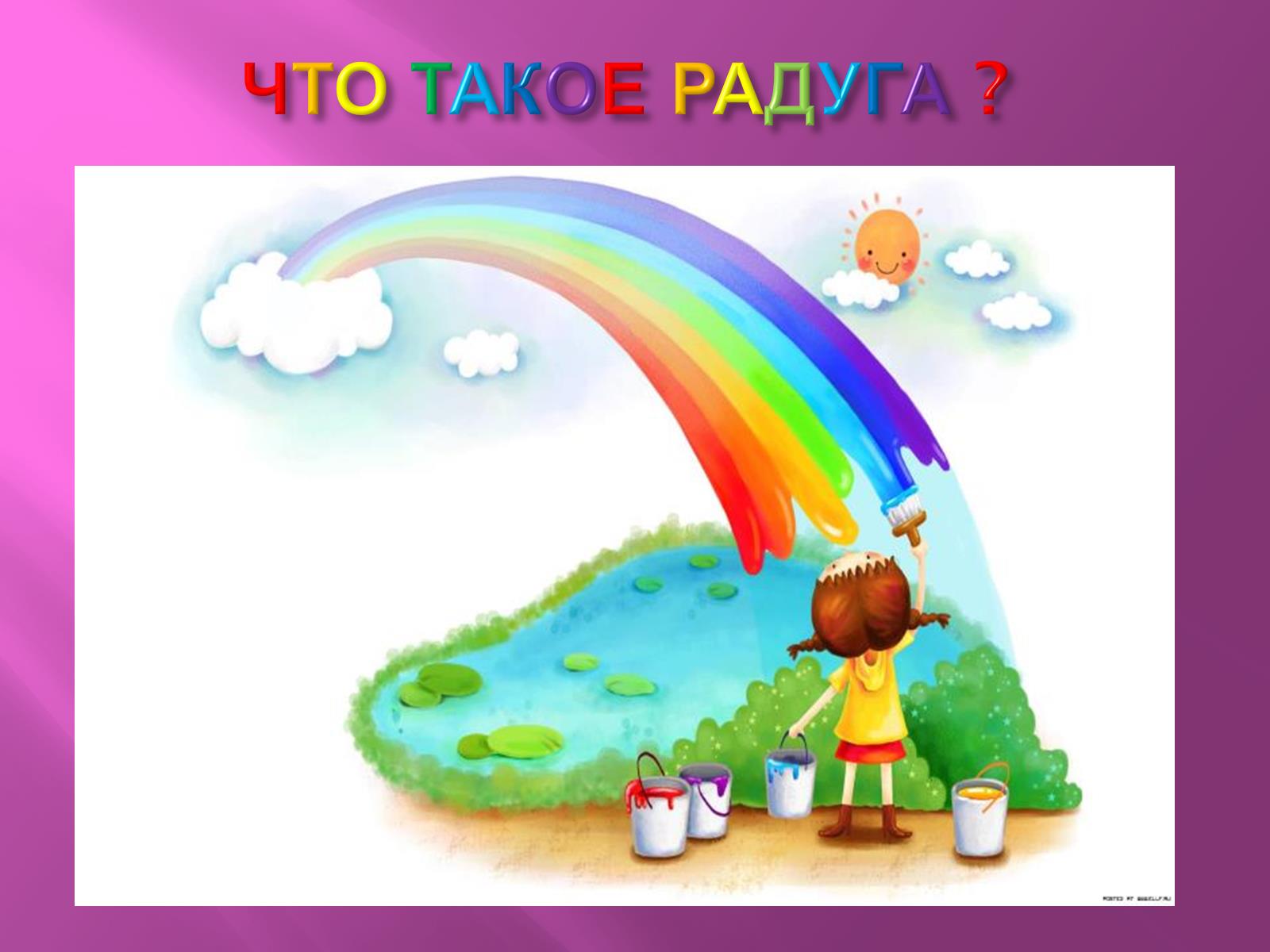 ЧТО ТАКОЕ РАДУГА ?
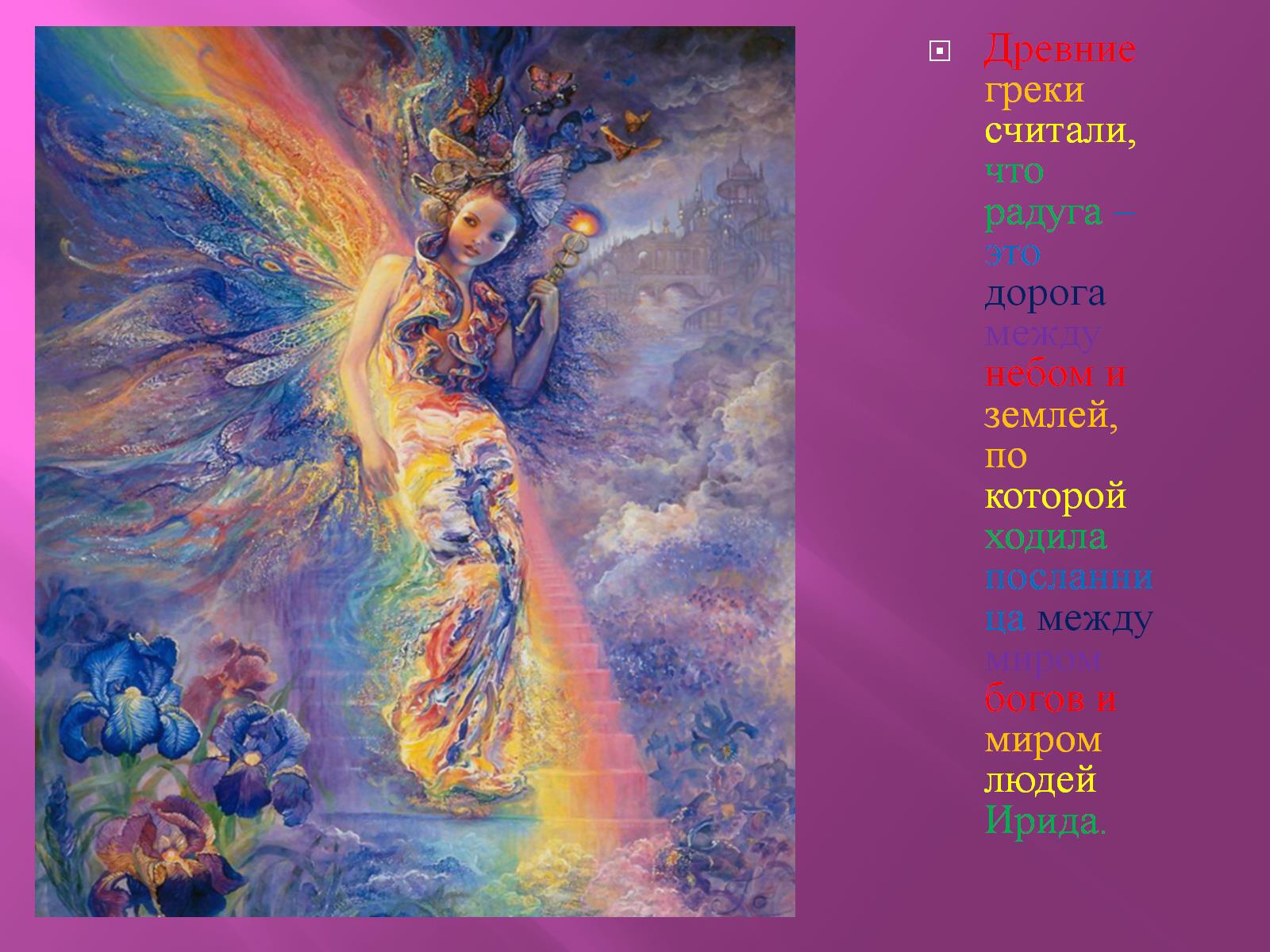 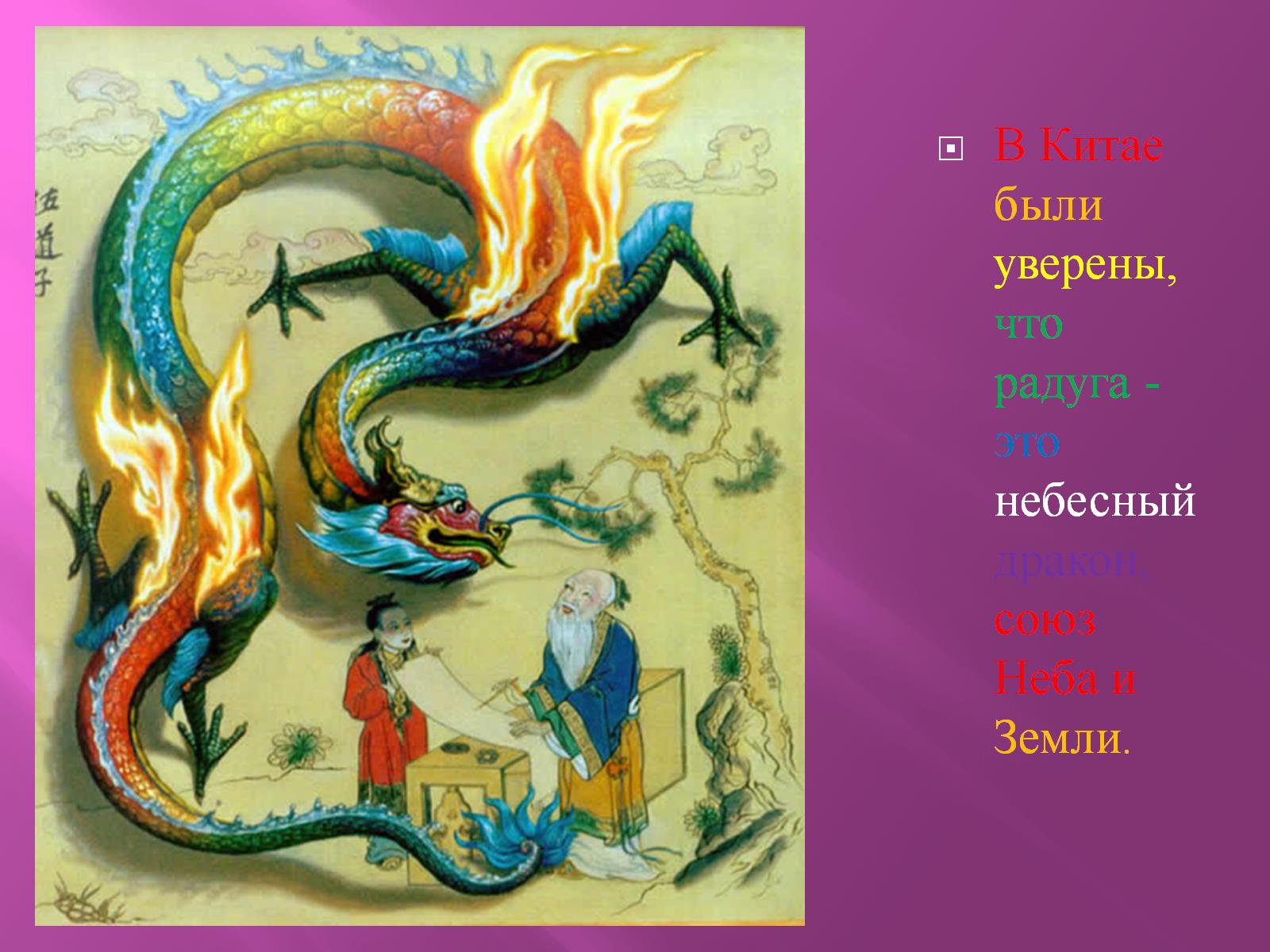 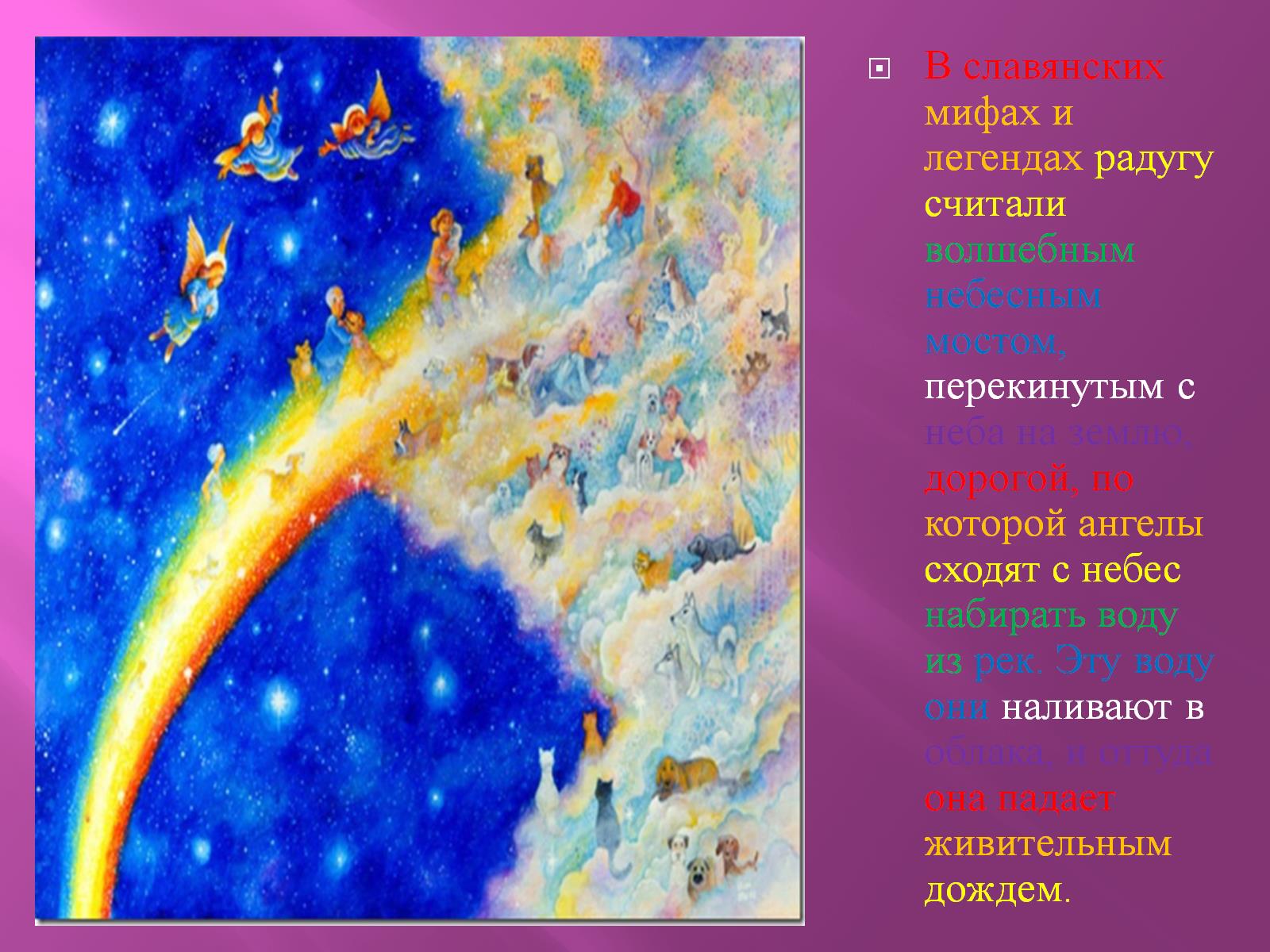 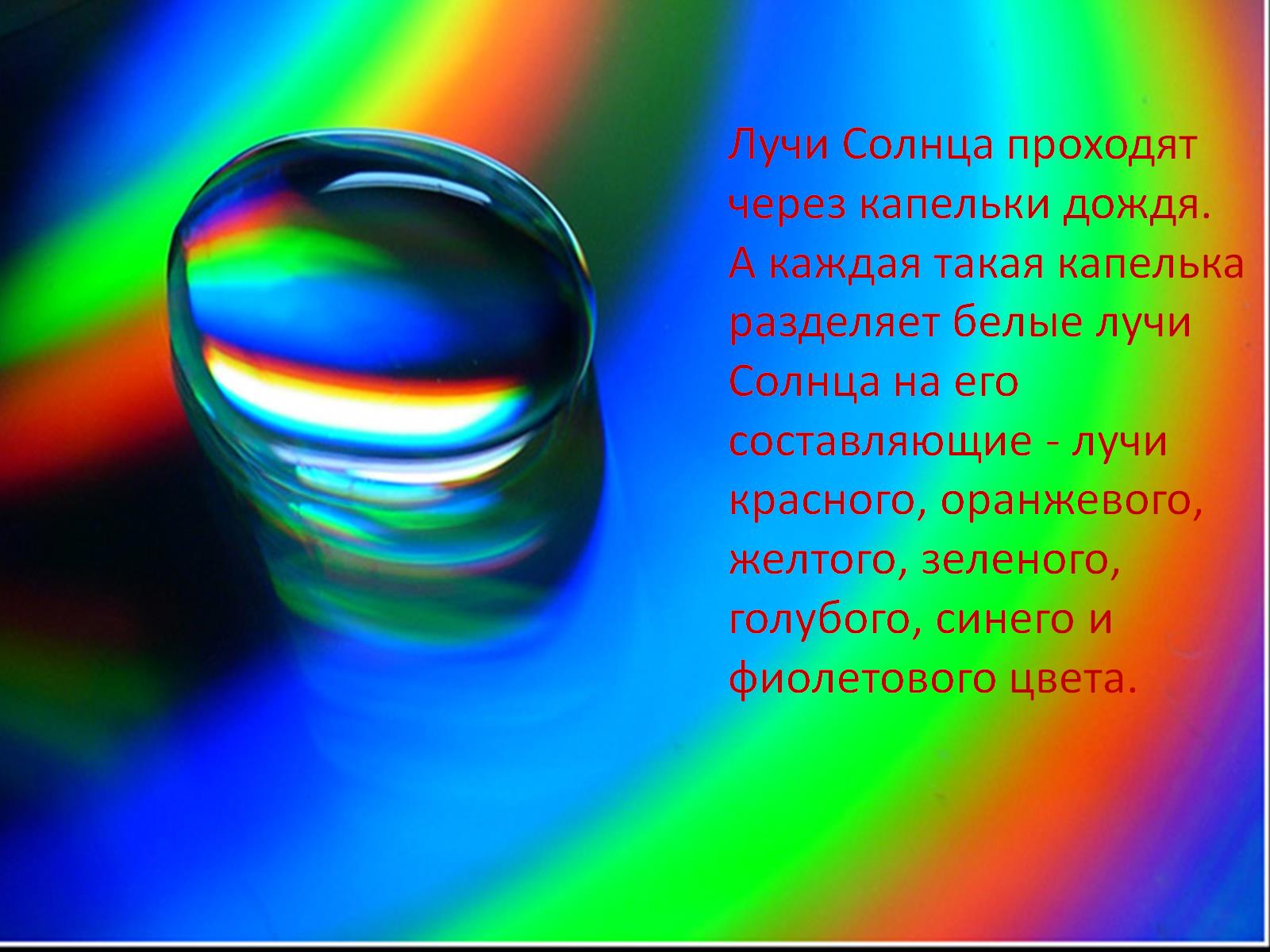 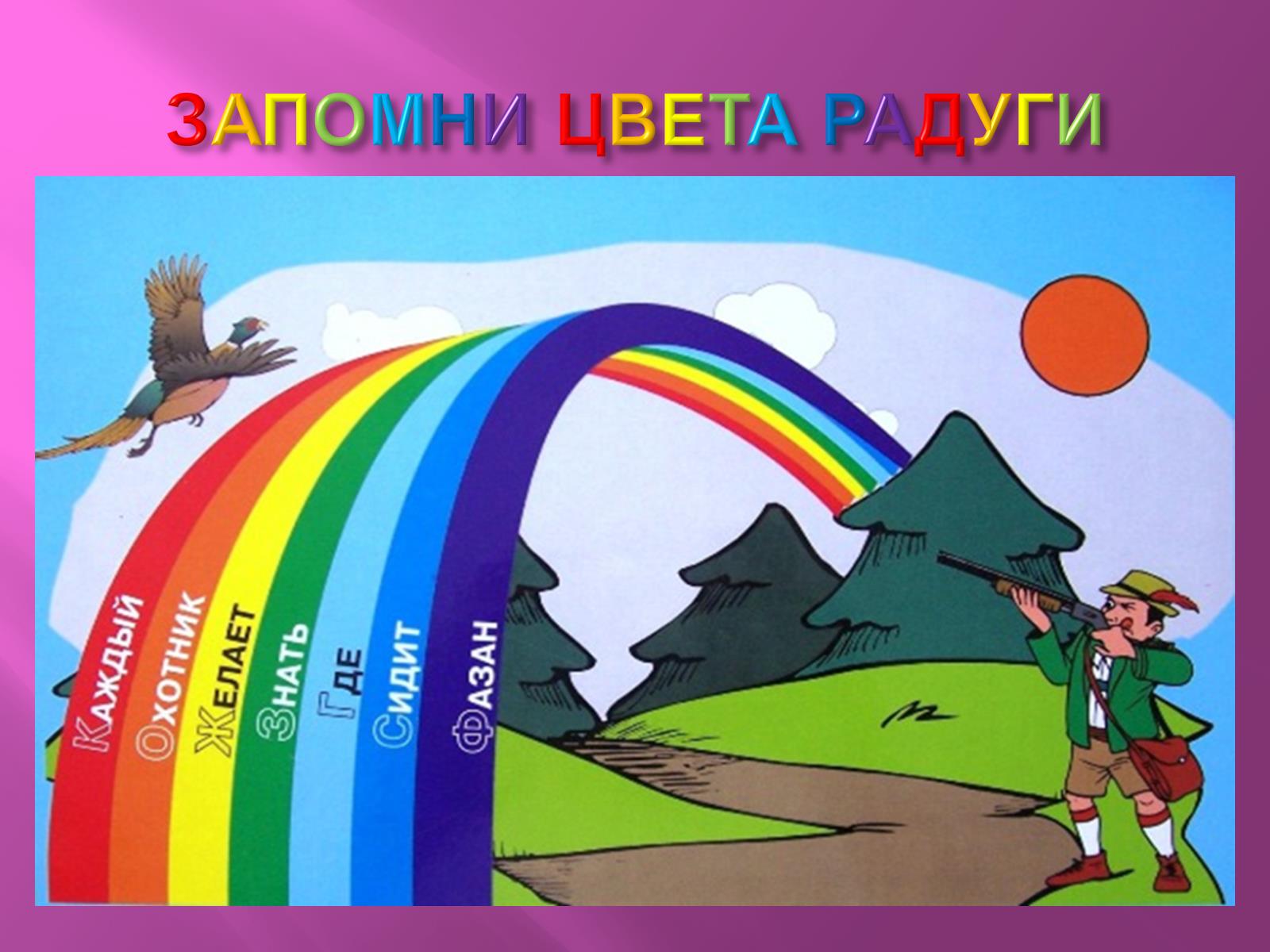 ЗАПОМНИ ЦВЕТА РАДУГИ
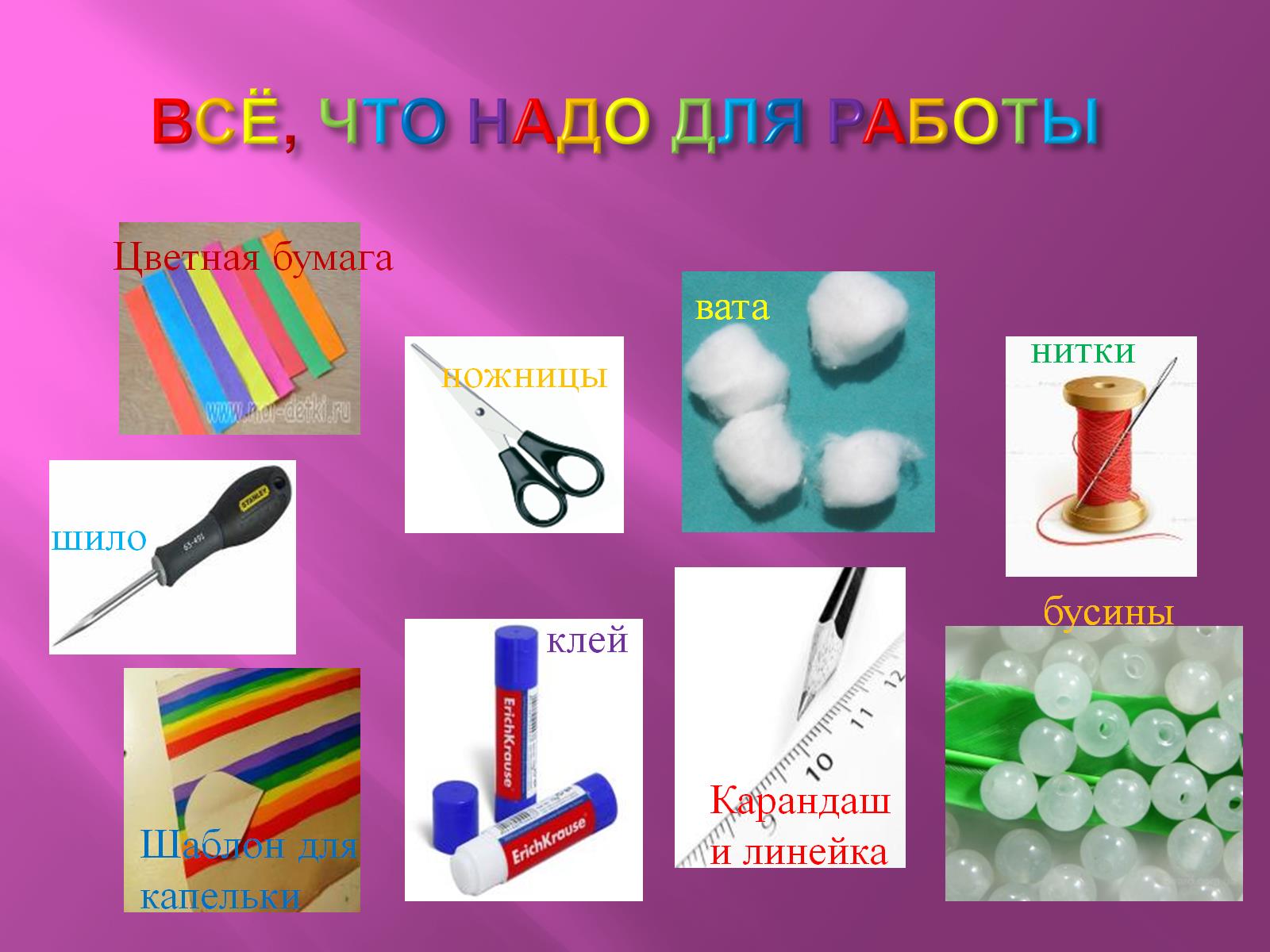 ВСЁ, ЧТО НАДО ДЛЯ РАБОТЫ
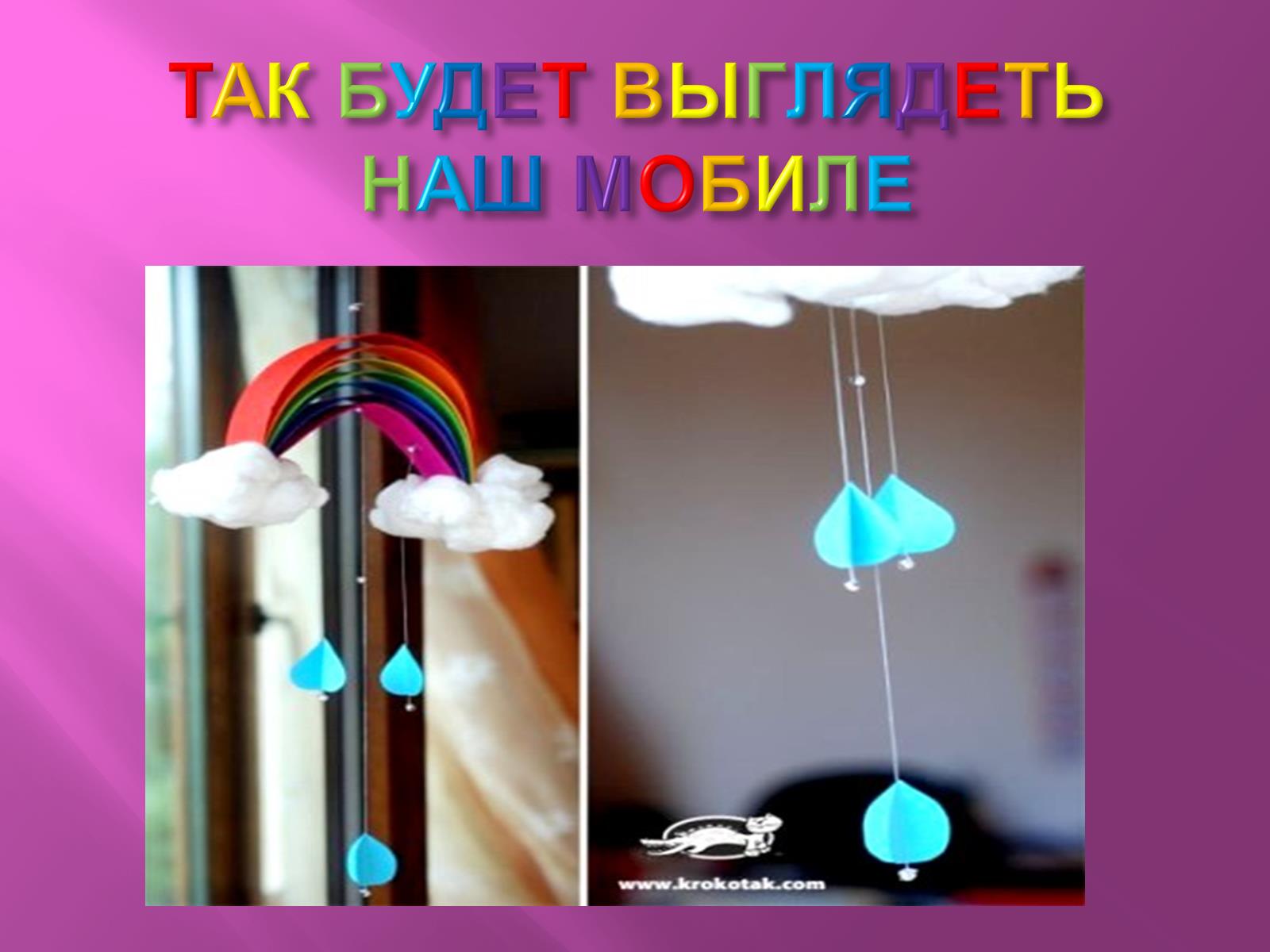 ТАК БУДЕТ ВЫГЛЯДЕТЬ НАШ МОБИЛЕ
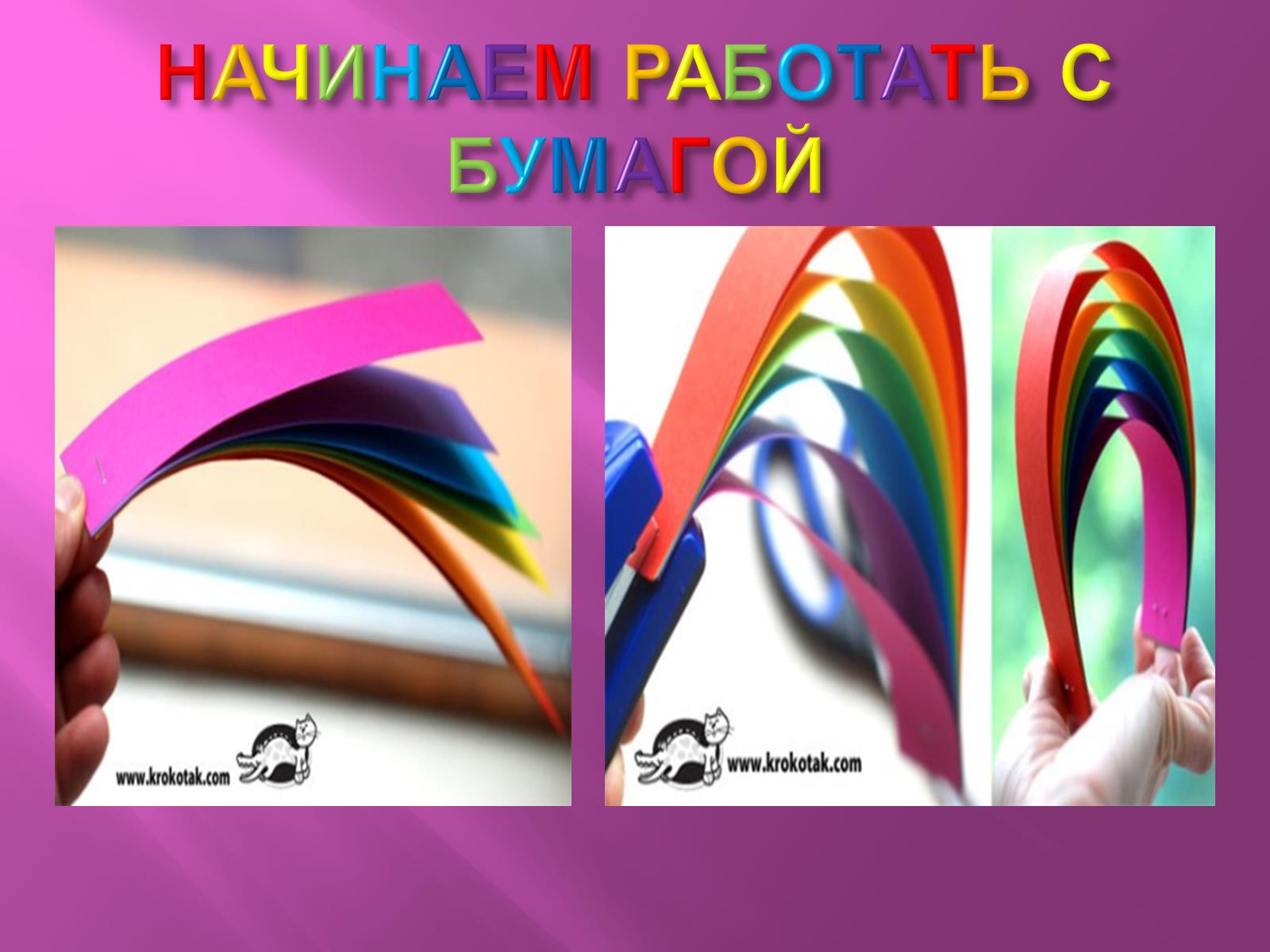 НАЧИНАЕМ РАБОТАТЬ С БУМАГОЙ
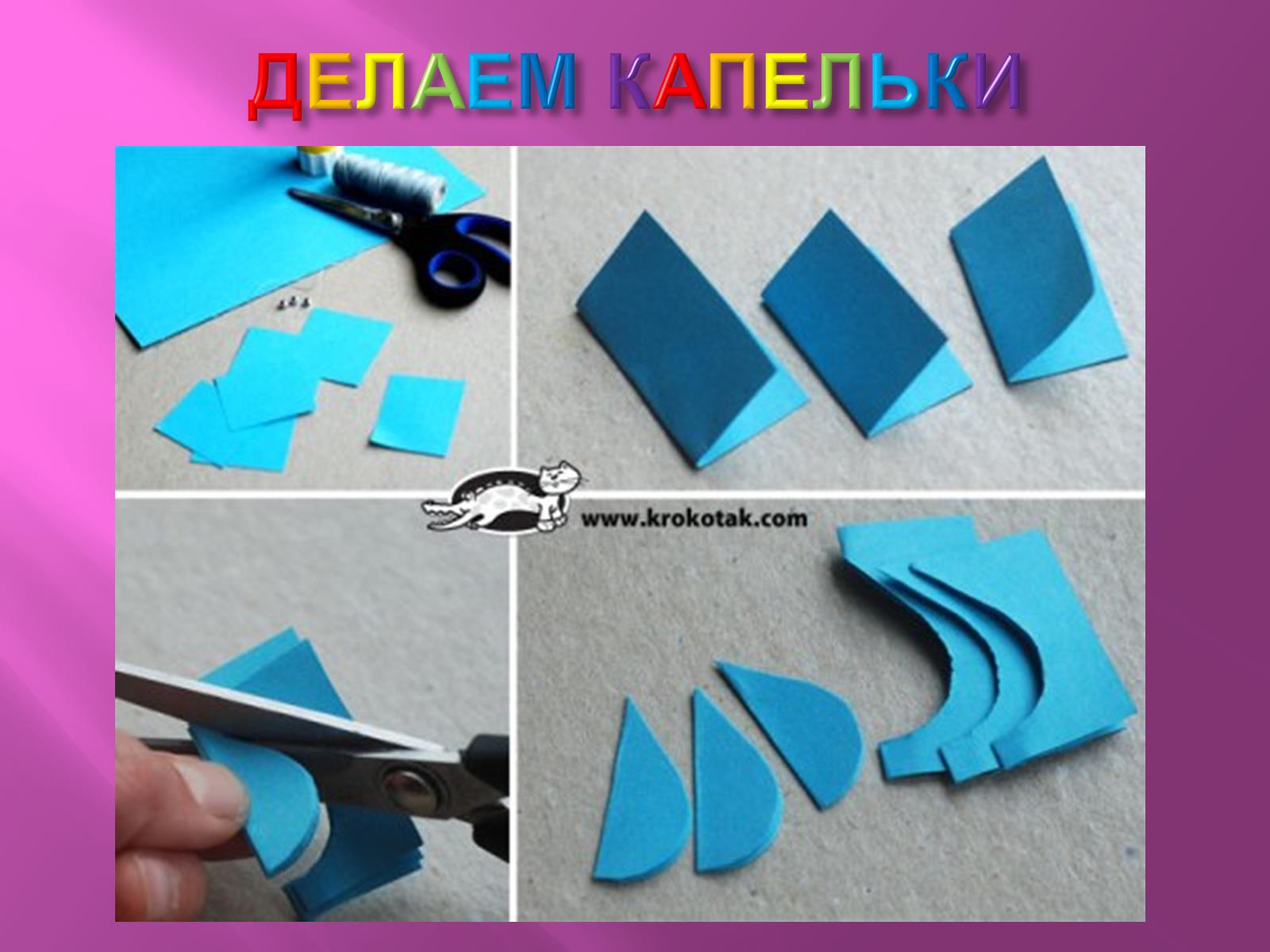 ДЕЛАЕМ КАПЕЛЬКИ
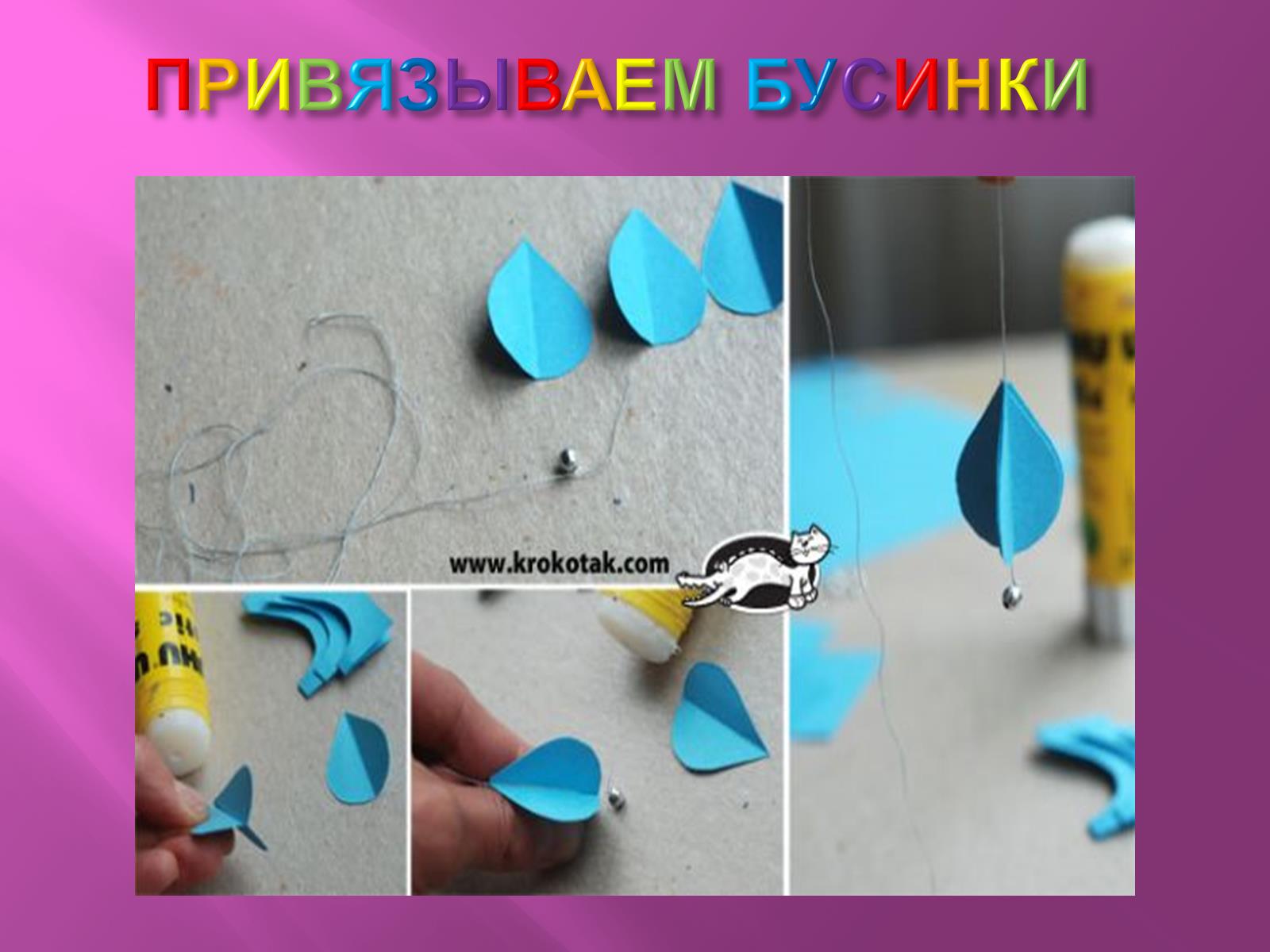 ПРИВЯЗЫВАЕМ БУСИНКИ
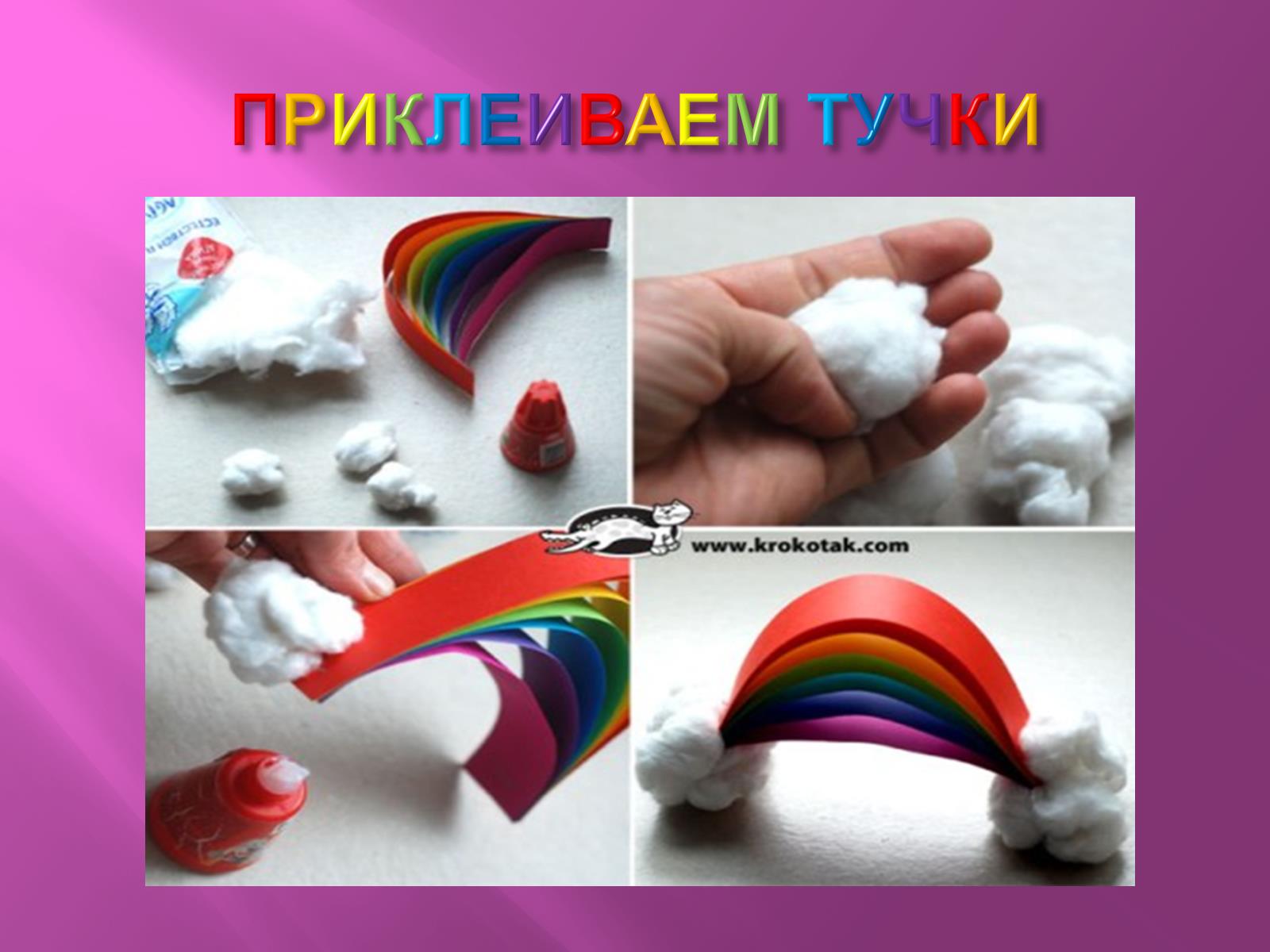 ПРИКЛЕИВАЕМ ТУЧКИ
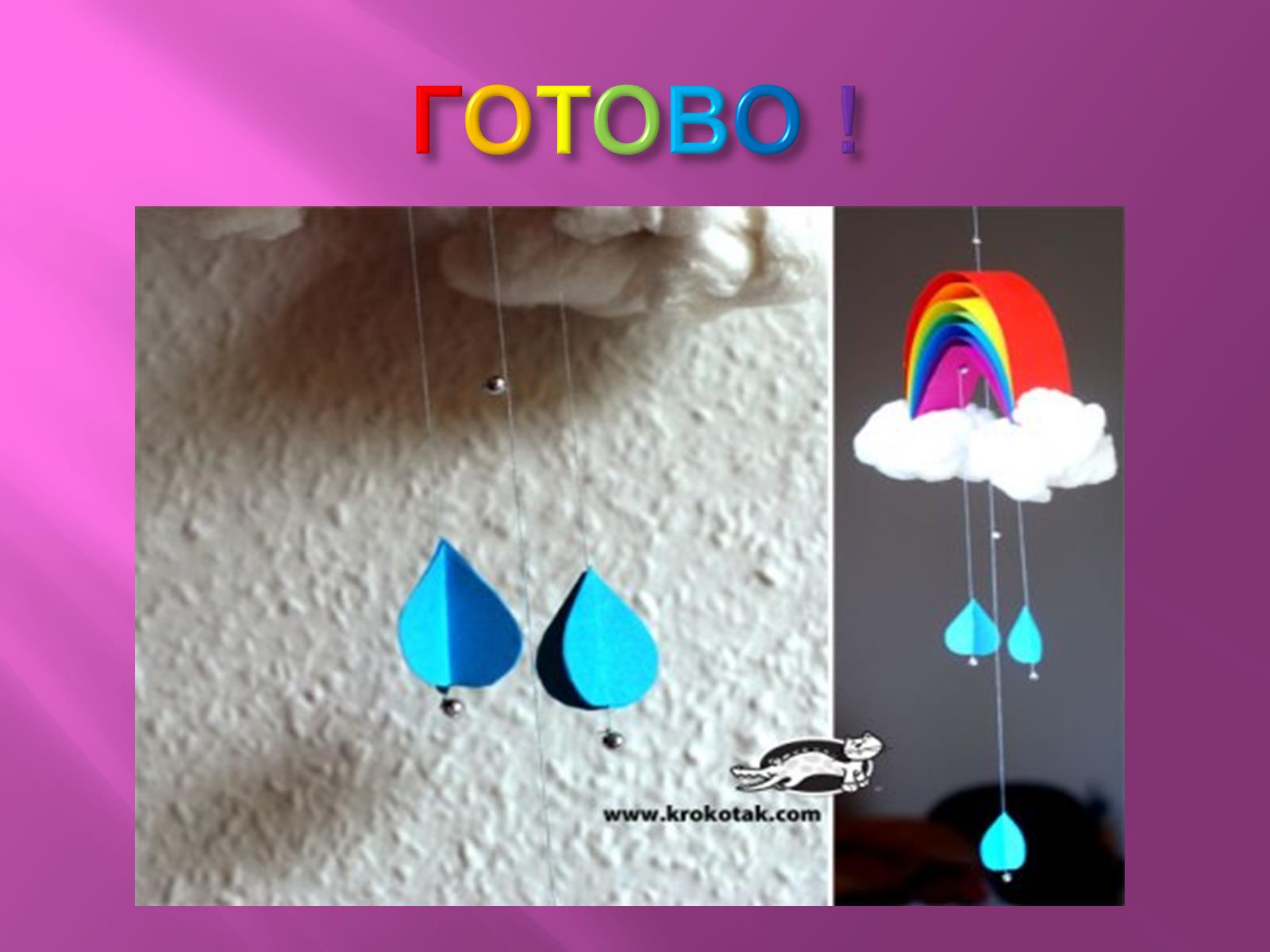 ГОТОВО !
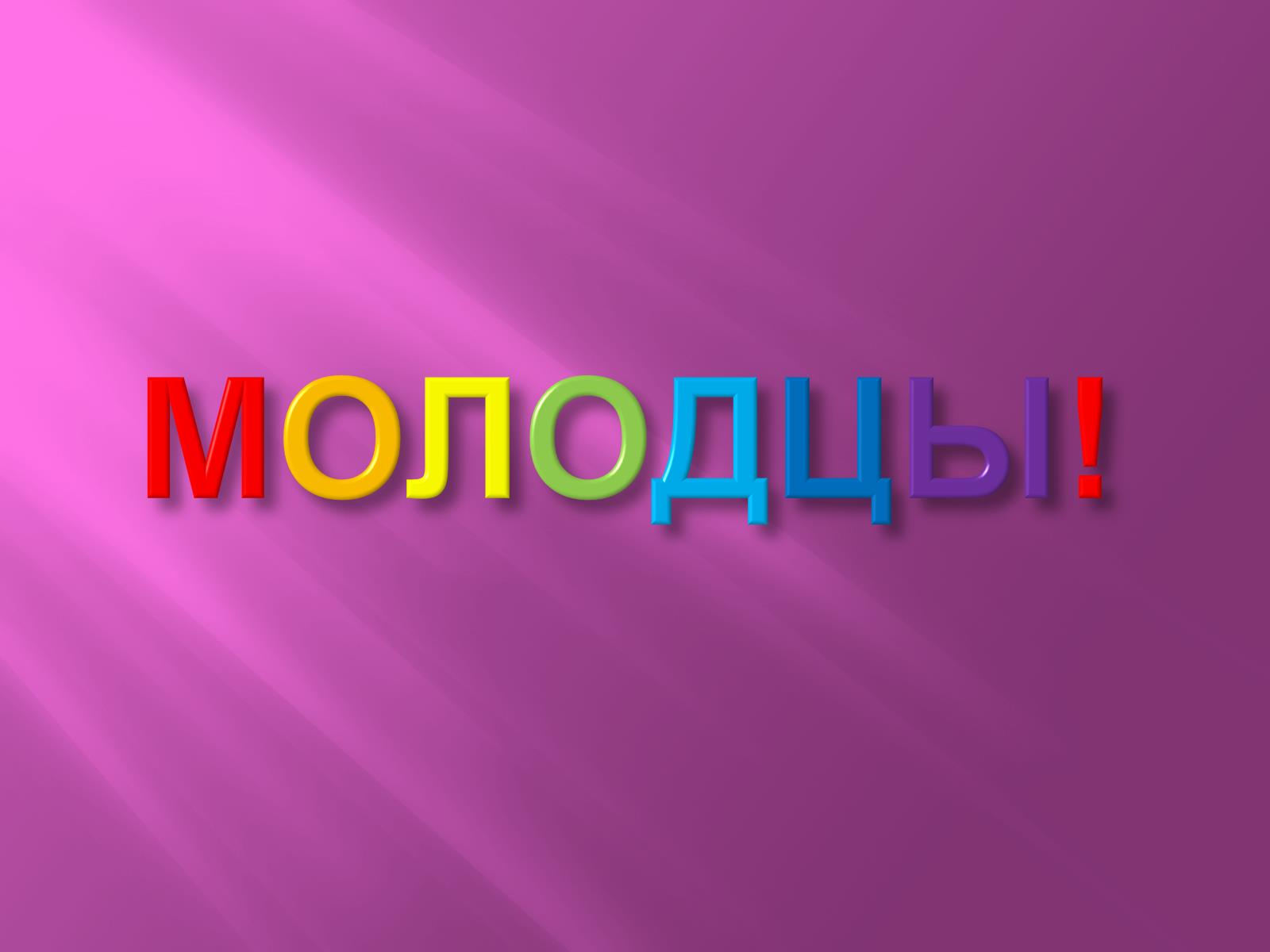 МОЛОДЦЫ!